Восстановительные технологии в работе с детьми-сиротами
Сергунцова Елена Александровна, социальный педагог МКОУ Детский дом №1 г.Гурьевска
Восстановительные технологии
Восстановительные технологии – практические формы гуманитарной деятельности по разрешению конфликтных и криминальных ситуаций.
Целью внедрения восстановительных технологий и восстановительного подхода к разрешению конфликтов является работа по профилактике конфликтных ситуаций среди воспитанников, сотрудников детского дома и замещающих родителей, основными направлениями которой:
примирение жертвы и правонарушителя (случаи воровства, драки, проявление жестокости, оскорблений);
примирение в семье (разрешение конфликтов в детско-родительских отношениях);
круг «заботы» (отношение в семье практически разрушены, ситуация представляет угрозу жизни и здоровью ребенка, решается вопрос об изъятии ребенка из семьи).
Одним из важных направлений является работа по профилактике 
      конфликтных ситуаций среди воспитанников и сотрудников детского дома.
Цель работы по профилактике       конфликтных ситуаций среди воспитанников и сотрудников детского дома.
воспитание положительных
качеств и укрепление
нравственных принципов у
молодых людей с тем, чтобы они
могли вырасти в здоровых,
счастливых членов общества.
Техники и навыки восстановительных процедур
Навыки слушания и ведения беседы:
Активное слушание;
Перефразирование (эхо-техника);
Резюмирование;
Сообщение и восприятие чувств;
Переход от клеймящего к восстанавливающему стыду.
Техники организации диалога:
Переформулирование негативных высказываний;
Проверка понимания сторон;
Переход от разговора с ведущим (медиатором) к диалогу сторон;
Мозговой штурм;
Типы вопросов (открытые, закрытые, разъяснительные, риторические).
Опыт и возможности применения восстановительных технологий в работе с детьми-сиротами социальных педагогов Центра содействия семейному устройству, подготовки и сопровождения замещающих семей МКОУ Детский дом №1 г.Гурьевска и замещающих родителей
В Гурьевском районе более 90% детей-сирот и детей, оставшихся без попечения родителей, воспитывающихся в замещающих семьях. В МКОУ Детский дом №1 г.Гурьевска в основном остались подростки, которых трудно пристроить в семьи по разным причинам (различные дивиации в поведении, нежелание жить в семье и др.).
В связи со сложностями и  особенностями воспитания детей-сирот в детском доме, замещающих семьях возникла необходимость в подготовке специалистов Центра содействия семейному устройству, подготовки и сопровождения замещающих семей МКОУ Детский дом №1 г.Гурьевска и замещающих родителей эффективным технологиям разрешения конфликтных ситуаций.
Освоение восстановительных технологий позволяет специалистам и родителям замещающих семей использовать их в повседневной работе с детьми-сиротами, а карательный способ разрешения конфликтных ситуаций применять только в исключительных случаях (изъятие из семьи, административное, уголовное наказание).
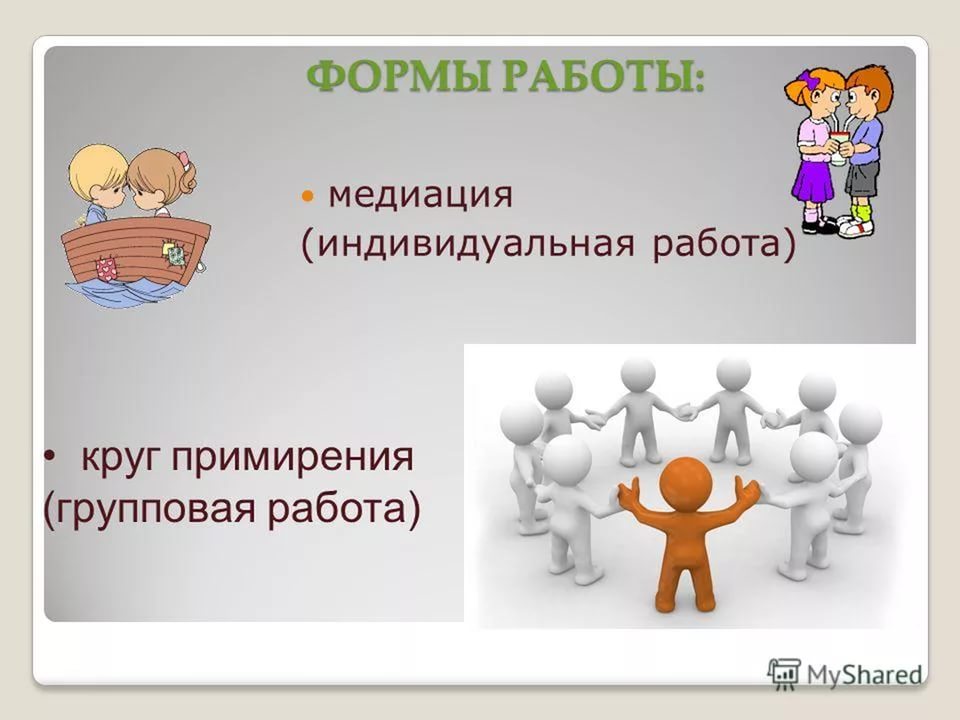 Проблемы отмечаемые замещающими родителями
Отсутствие знаний, программ по работе с отставанием, запущенностью;
  Гиперактивность (жалобы воспитателей ДОУ на плохое поведение, агрессивность)
Дошкольный возраст
Побеги
  Гиперактивность (жалобы воспитателей ДОУ на плохое поведение, агрессивность)
  Влечение к противоположному полу
  Воровство
  Конфликты в классе
  Ссоры и драки друг с другом
  Попрошайничество
Младший школьный возраст
Ранний подростковый возраст
Подростковый возраст
Побеги
Воровство
Гиперактивность
Ложь
Ссоры
Неуверенность, скрытость
 Ранние половые отношения
 Кражи, побеги
 Негативное отношение, конкуренция и соперничество братьями, сестрами и кровными детьми
 сквернословие с приемными родителями и учителями
 употребление алкоголя, курение
Ситуации:
Соня (воспитанница детского дома) вернулась из школы в порванной куртке









Андрей  (воспитанник детского дома) получил за контрольную работу по математике двойку
Женя 16 лет (приемный ребенок)  первый раз пришел домой в нетрезвом состоянии










Вова (приемный ребенок)  потерял новую дорогую шапку
Из опыта   проведения примирительных программ
Cлужба примирения помогает подросткам осознать причины конфликтов и пути их мирного  преодоления.   Примирительные   программы  проводятся только добровольно.  Важно то, что ситуация разрешается  самими участниками в ходе их диалога. Большое внимание уделяется чувствам сторон, в первую очередь чувствам пострадавшего.
        
1. Информацию о конфликтной  ситуации  была  получена  от воспитателя  старшей группы мальчиков детского дома.
2. Фабула ситуации: два воспитанника подрались из – за компьютера, один не хотел уступать место другому.
3.   Сначала произошла встреча с «обидчиком», был установлен контакт, отражены чувства  такие как вредность, злость, стыд. «Обидчику» была предложена примирительная встреча, но он не сразу на нее согласился, сказав, что подумает и подойдет сам.  Медиатор  спросила, сколько ему нужно времени, чтобы подумать, «обидчик» сказал  до обеда. 
4.   Затем состоялась предварительная встреча с «Потерпевшим». Был установлен контакт, отражены чувства удивление, обида, боль, месть . На мое предложение примириться «Потерпевший» согласился сразу.
5.  И вот состоялась примирительная встреча с обеими сторонами. На этой встречи стороны высказали друг другу свои чувства и потребности, примирительная встреча закончилась рукопожатием.
6.  По завершению примирительной программы была заполнена учетная карточка.
Принципы проведения восстановительных программ
Добровольность участия сторон – Стороны участвуют во встрече добровольно, принуждение, в какой бы форме оно не было, недопустимо.
Информированность сторон – медиатор обязан предоставить сторонам всю необходимую информацию о сути восстановительной программы, её процессе и возможных последствиях.
Нейтральность ведущего (медиатора). Ведущий должен быть нейтрален к сторонам.
Конфиденциальность. Исключение составляет информация, связанная с возможной угрозой жизни либо возможности совершения преступления, об этом  ведущий заранее ставит участников в известность. 
Ответственность. Ответственность за результат программ восстановительного разрешения конфликтов и криминальных ситуаций несут участвующие в ней стороны конфликта.
Мир детства уникален, а волшебная страна этого мира- игра. Игра -  дело серьезное, в ней дети проходят школу жизни, познают окружающий мир, учатся  человеческим отношениям. Именно, игра - первый и надежный помощник воспитания ребят, делающий их жизнь счастливой и осмысленной, дающий возможность дружеского бесконфликтного общения. Игры проводятся в форме занятий-тренингов, что позволяет развить творческое воображение, раскрепостить фантазию, научить владеть словом.
   		В детском доме  организуются акции «Дорогою добра»,  где ребята путешествуют по разным дорогам, одна из которых «Дорога примирения».
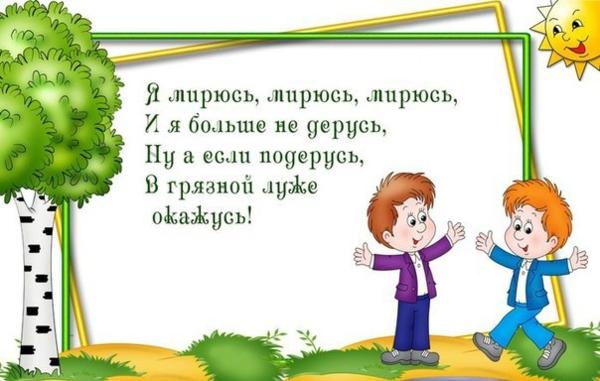 Решение трудных ситуаций. Из практики.
Ситуация 1. В группе детей-дошкольников конфликт: два ребенка не могут поделить игрушку.
Способы разрешения ситуации: 
Компромисс: воспитатель, пользуясь своим авторитетом, устанавливает очередность игры детей с данной игрушкой, предлагая другую игрушку второму ребенку.
Сотрудничество: вовлечь детей в совместную игру, добавить другие игрушки, тем самым, переключить внимание детей от причины ссоры и расширить сферу игровой деятельности.
Ситуация 2. Отказ девочки делать уборку в комнате.
Ситуация 3. Подросток отказывается делать уроки, требует, чтобы его отпустили гулять.
Рекомендации к разрешению ситуаций №2-3.
Большинство конфликтов с детьми подросткового возраста связано с непониманием необходимости изменить требования к подростку: расширить границы его возможностей, дать больше свободы распоряжаться своим временем, но в то же время возложить ответственность за свои поступки и др. Важно выяснить, что хочет сам подросток, каких изменений в требованиях к нему он ожидает, попытаться найти компромисс между требованиями взрослых и претензиями ребенка, каждой стороне объяснить свои позиции, достичь договоренности об удовлетворении новых потребностей подростка и выполнении им конкретных требований взрослых. Лучше если договоренность оформляется письменно и обе стороны выражают свое согласие.
Ситуация 4. Дети постоянно спорят, потому что хотят смотреть разные передачи по телевизору.
Способы разрешения ситуации:  
         Заранее по согласованию с детьми определить время для просмотра передач в режиме дня предусмотреть другие интересные занятия (спортивные, интеллектуальные, развлекательные и т.д.) – компромисс.
Ситуация 5. Мальчик 13 лет воспитывается в приемной семье. Дома у него сложились хорошие отношения с замещающими родителями и их сыном, а в школе постоянные конфликты с детьми и учителями, неуспеваемость и нежелание исправляться
Способы разрешения ситуации: 
Для ребенка важно, чтобы его приняли, полюбили в новой семье, где ему тепло и уютно в окружении близких людей. Показывать себя с хорошей стороны в школе мальчик не стремиться, неуспешность в учебе способствует конфликтами с учителями и детьми, неприятностями в новой семье ребенка, что еще более усугубляет негатив мальчика к школе и нежелание исправляться. Поэтому замещающим родителям необходимо убедить ребенка, насколько важным для семьи является его учеба. Члены семьи смогут поддержать и оказать помощь в ликвидации неуспеваемости, радоваться вместе с ребенком даже небольшим его успехам. В вашем желании помочь ребенку необходима тактика сотрудничества, не только с самим ребенком, но и с педагогами школы. Возможно, для того, чтобы ликвидировать пробелы в знаниях, необходимо будет составить индивидуальные планы занятий со сроками сдачи зачетов и предусмотренной ответственностью «ребенок-родитель-педагог». Так как мальчику 13 лет, то необходимо задумываться над будущей профессией и строить планы на взрослую жизнь. Позитивные планы на будущее обязательно должны быть связаны с успешной учебой.
так можно сразу разрешить ситуацию в свою пользу и доказать свое лидерство. Слабой стороне приходится уступать, молчать, «глотать слезы», терпеть несправедливость и поступать аналогично с более слабым ребенком. Одним из приемлемых способов разрешений подобных ситуация является посредничество. Посредником может выступать воспитатель, который был свидетелем данной ситуации. В роли посредника воспитатель будет организовывать взаимодействие между конфликтующими сторонами, способствовать тому, чтобы подростки захотели вступить в диалог с целью разрешения конфликта; помогать им выслушать позиции  друг друга, осознать доверие и наметить новые формы взаимоотношений, при необходимости составить договоренность в письменной форме.
Рекомендуется организовать обучение детей группы  конструктивным способам разрешения конфликтов, проводить занятия-дискуссии типа «драки «за» и «против».
Ситуация 7. Таня пожаловалась Данилу, что её «донимает» Андрей. Данил «заступился» за сестру, избив Андрея.
Способы разрешения ситуации: 
Программа примирения жертвы и обидчика (правонарушителя): в рамках реализации данной программы предполагается организация работы с жертвой (Андреем) и двумя обидчиками (Таня и Данил) при участии в разрешении ситуации ближайшего социального окружения. Программа примирения будет способствовать нормализации разрушенных взаимоотношений, разрешению ситуации самими участниками, даст возможность жертве и обидчику (правонарушителю) обсудить то, что произошло, и найти для создавшейся ситуации решение, составить договоренность о дальнейших взаимоотношения и возмещении ущерба. Участие в программе примирения – добровольное решение как для жертвы, так и для обидчика (правонарушителя). Ведущий (медиатор) сохраняет нейтральную позицию его задача заключается в том, чтобы помогать общению; права принимать решение он не имеет. Участники сами определяют как разрешить создавшуюся ситуацию, имеют возможность задавать вопросы, рассказывать о своих чувствах поп поводу ситуации и её последствий, принимать решение.
На примирительной встрече жертва 
получает возможность:
Встретиться со своим обидчиком;
Донести до своего обидчика какие чувства испытывает по поводу ситуации и её последствий;
Задать вопросы и получить ответы;
Разрешить спорные моменты;
Получить свое слово в разрешении
 ситуации и определении последствий.
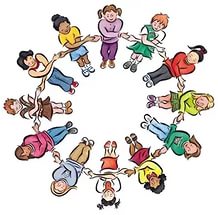 Жить без конфликтов невозможна, они всегда будут, особенно в детском доме, где живут подростки. Конфликтные ситуации будут возникать и тогда, когда воспитанники выйдут  из детского дома и  между близкими и совсем незнакомыми людьми. Этот процесс неизбежен, но если уметь правильно выходить из конфликтной ситуации, контролировать свои эмоции и анализировать свои действия, то тогда получаешь новый путь к самосовершенствованию.